Pädagogische Hochschule Ludwigsburg
Hermann Adrienn – 2016 őszi félév
A főiskola
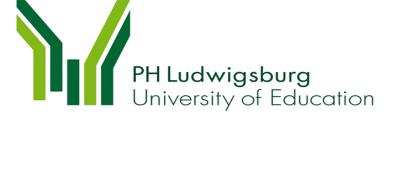 Kerstin Bischoff
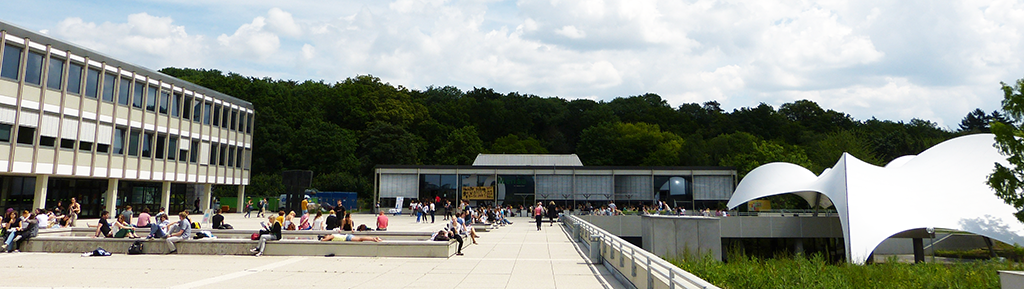 Kurzusok
Sprachaneignung und Mehrsprachigkeit
Welt erkunden
Kleine Spiele
Mathematik überall
Deutsch für Gaststudierende
Badminton
Theaterpädagogik, Kunst und Musik
Sprachpraxis für Gaststudierende
Sprechpraxis für Gaststudierende
Spanisch
Kreditek
Szemináriumi részvétel: 2-3 kr.
Szeminárium érdemjeggyel: 3-4 kr.
Gyakorlat: 2-3 kr.
Óvodai gyakorlat: 3-6 kr.
Kollégium
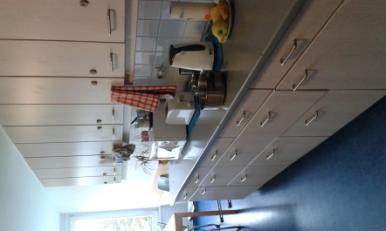 6 hónap = 1410 Euró (saját szoba)
6 hónap = 960 Euró ( közös szoba)
4 emelet
Közös konyha
Közös fürdőszoba + mosdó
1 mosógép (1.80 Euró)
1 szárítógép
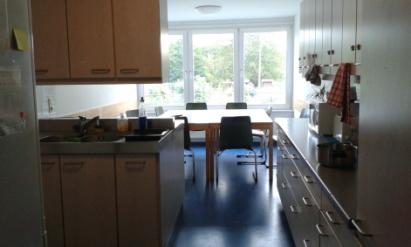 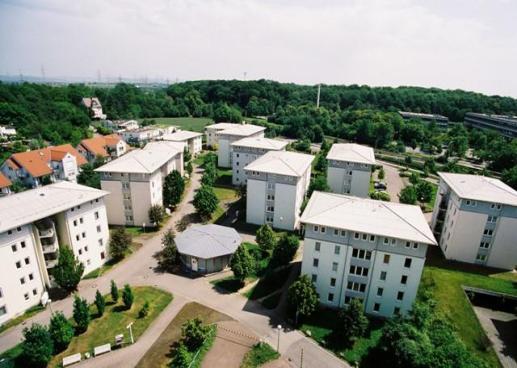 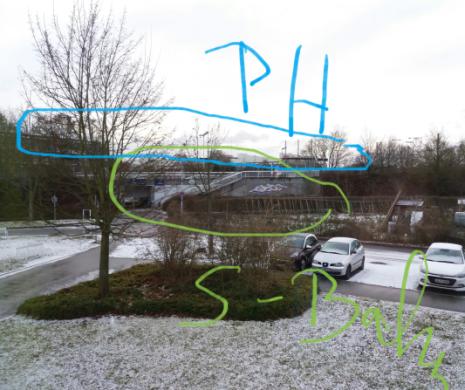 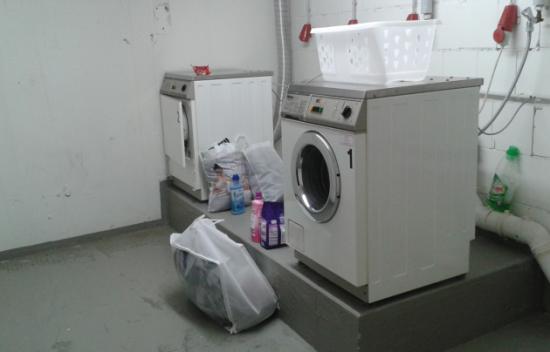 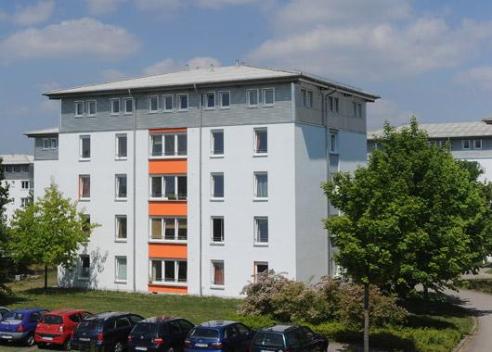 A szoba
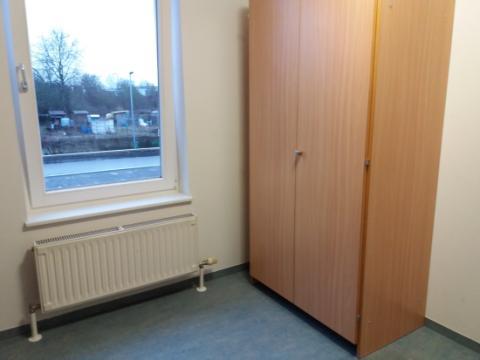 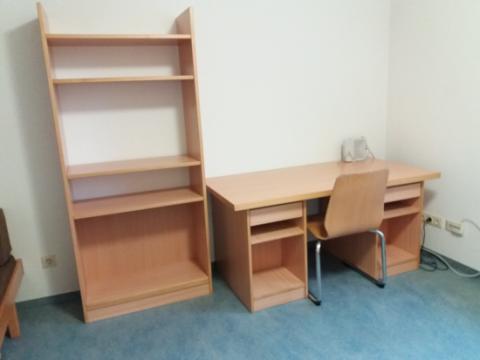 Lehetőségek
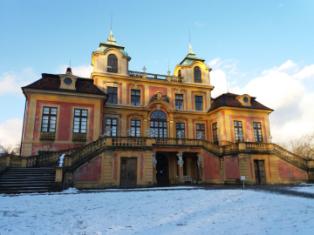 Favoritepark
Seeschloss-Monrepos
Ludwigsburgi kastély
Waldhaus
Stuttgart (20 percre)
S-Bahn 4
Lidl, közértek, Ikea
Flixbus
Folyamatos programok
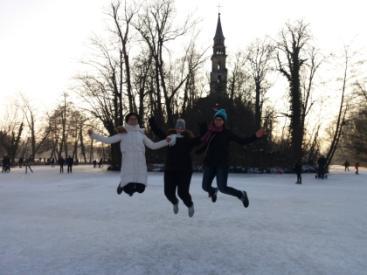 Gyakorlat
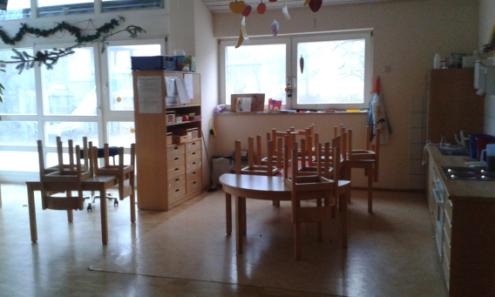 1-2 hét
Saját szervezés
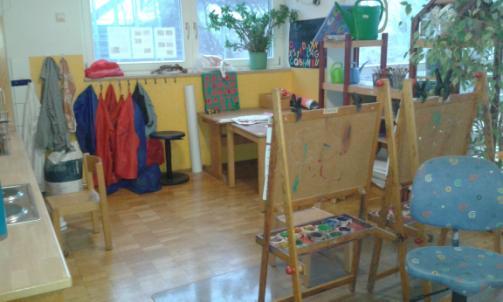 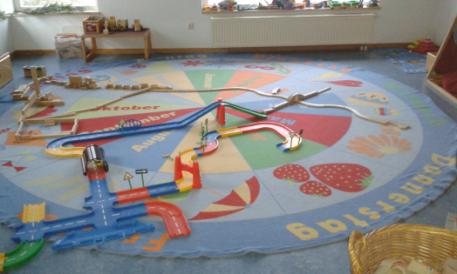 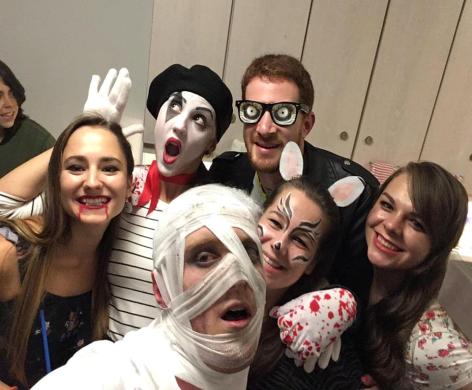 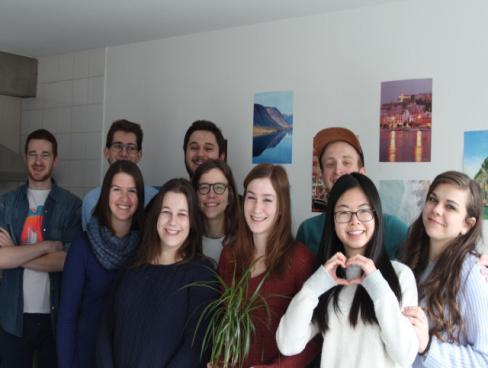 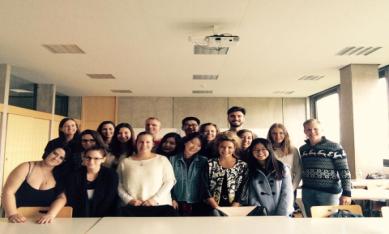 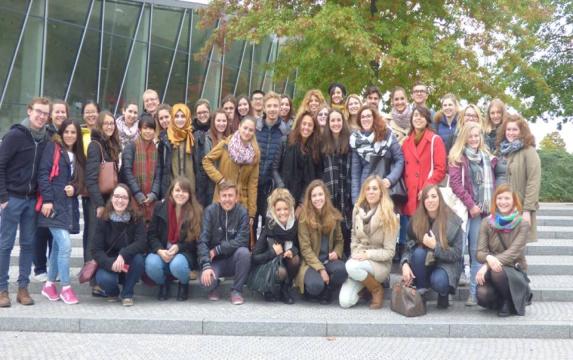 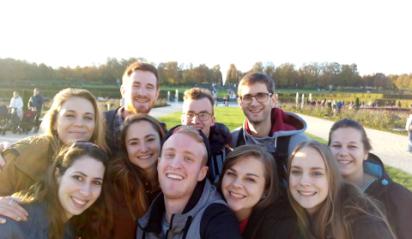 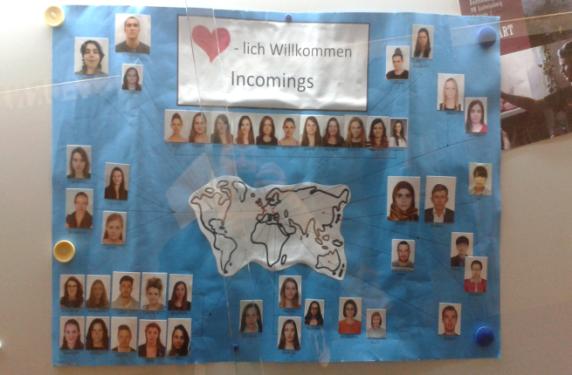 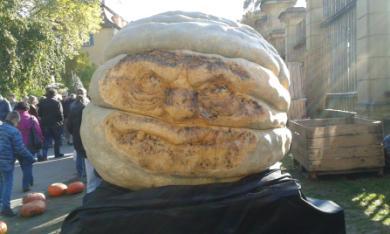 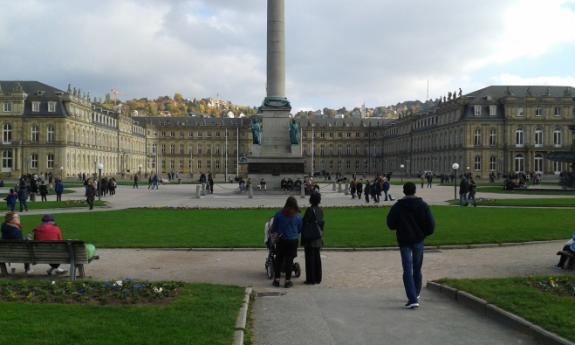 Elérhetőség
https://www.ph-ludwigsburg.de/

adruska96@gmail.com

Köszönöm a figyelmet! 